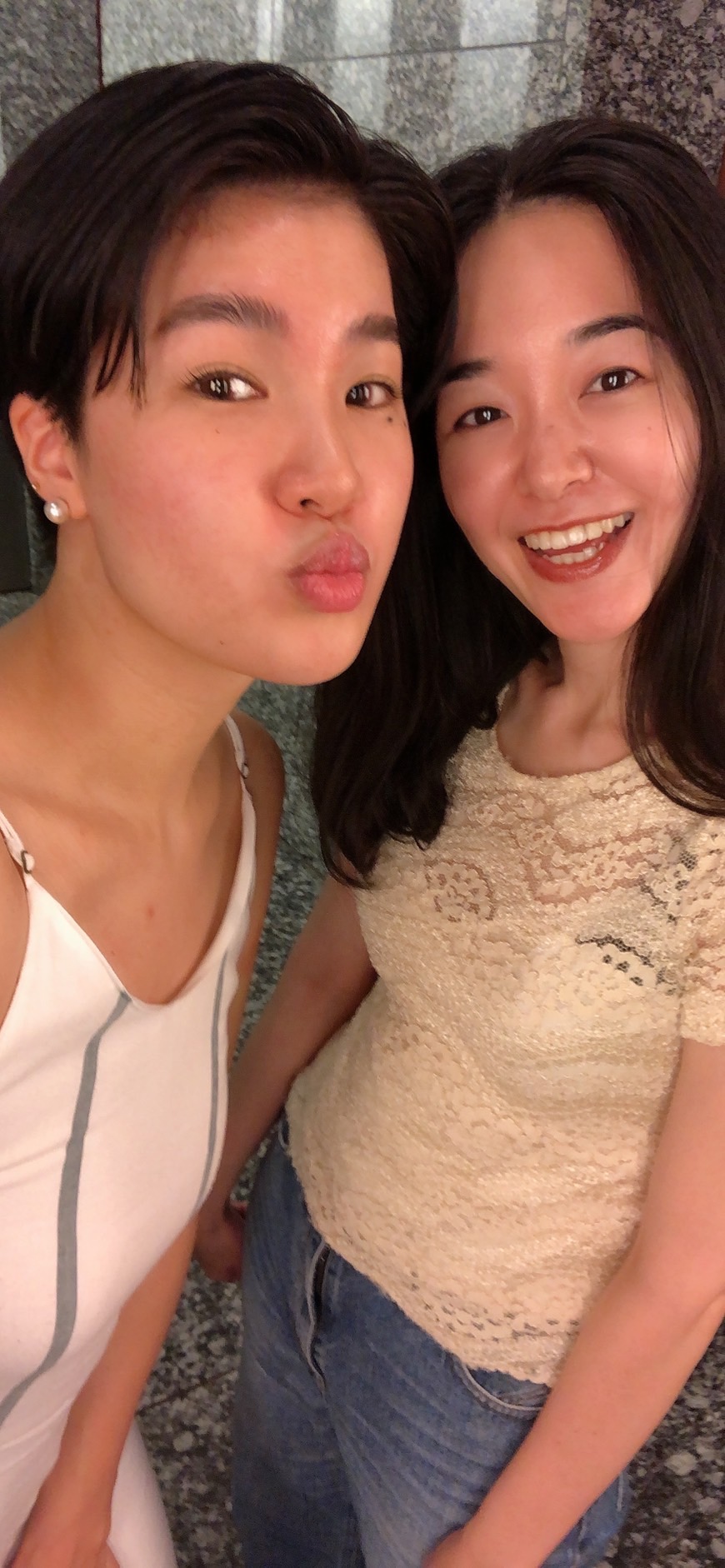 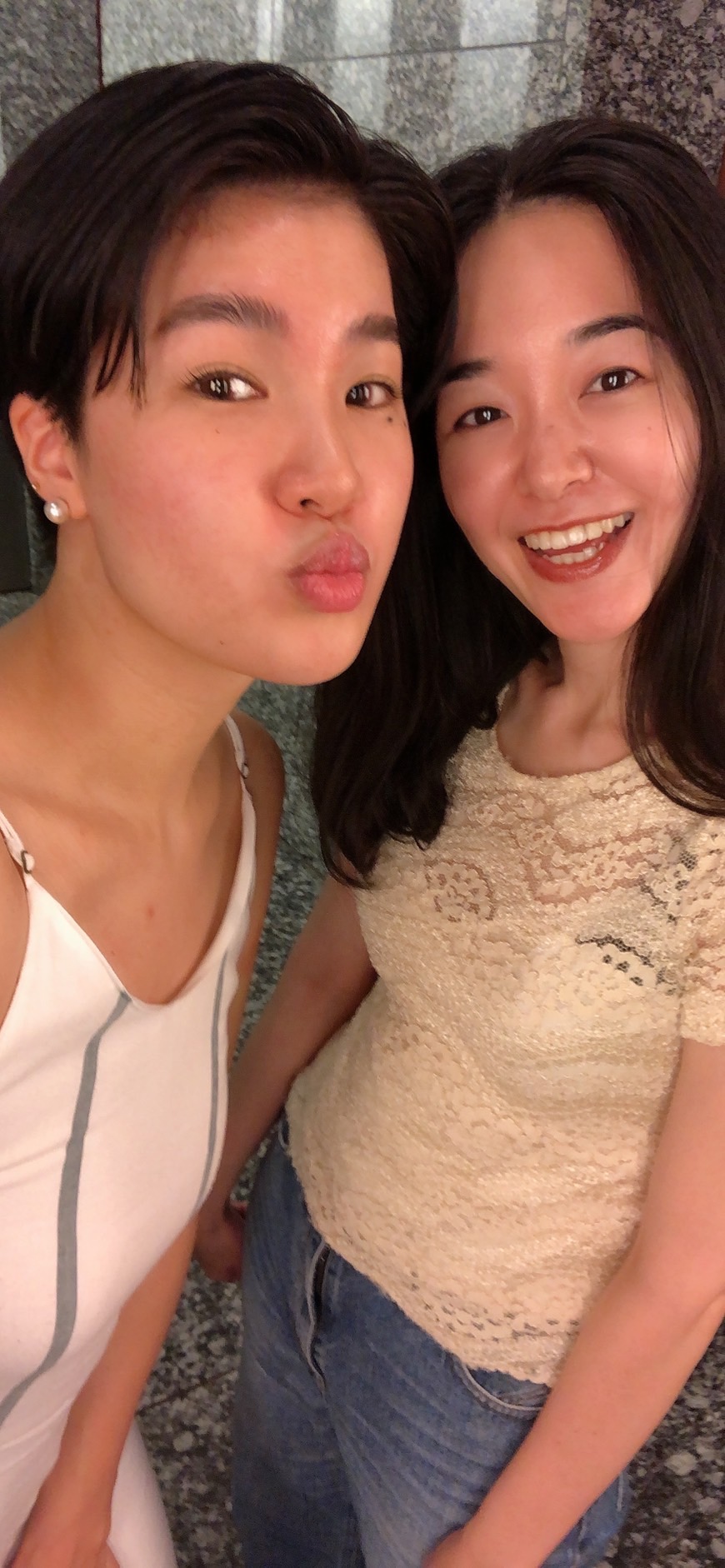 残暑でざ〜んしょ